ELEKTROLITNI DISBALANS I POREMEĆAJI ACIDOBAZNOG STATUSA
Dr Minela Bećirović, 
specijalista interne medicine, 
Klinika za interne bolesti, UKC Tuzla
Zenica, 29.09.2024. godine
ELEKTROLITI
Elektroliti su električki nabijeni minerali otopljeni u tjelesnim tekućinama koji održavaju nervne i mišićne funkcije tijela.
Postoje različite vrste elektrolita; natrij, kalij i hlorid igraju značajnu ulogu u ćelijskoj homeostazi, zajedno s kalcijem, magnezijem, fosfatom i bikarbonatom.
Disbalans elektrolita uzrokuju različita stanja i lijekovi koji ometaju prirodnu ravnotežu tekućine u tijelu.
HIPONATRIJEMIJA Na<135 mmol/l
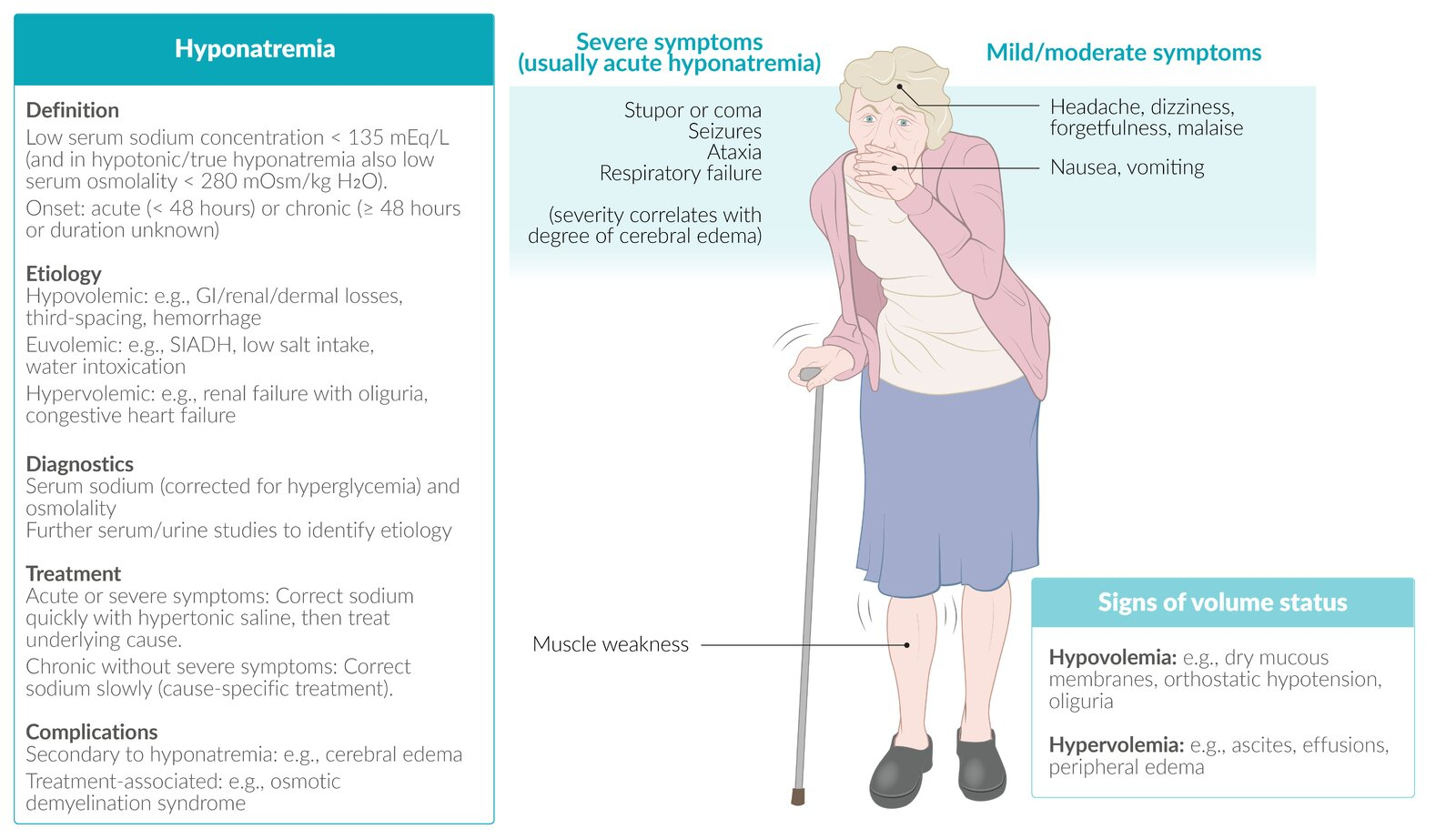 HIPONATRIJEMIJA - TRETMAN
Brzina korekcije zavisi od dužine trajanja hiponatremije i težine simptoma
IZBJEGAVATI PREREVNOSNU KOREKCIJU - dovodi do dehidracije moždanih ćelija i razvoja sindroma osmotske demijelinizacije 
Korigirati najviše do 10 mEq/24h
Asimptomatičan pacijent: 
    NaCl 3% 50 ml IV bolus tokom 5 minuta
Simptomatičan pacijent: 
    NaCl 3% 100 ml IV tokom 10 minuta
Savjet:
50 ml 10% NaCl kombinovati sa 450ml Aqua destilata, rezultat je 500 ml 3% NaCl
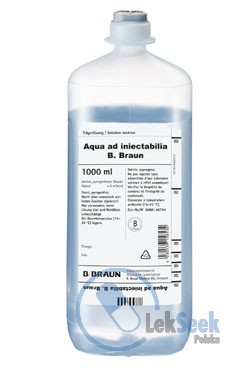 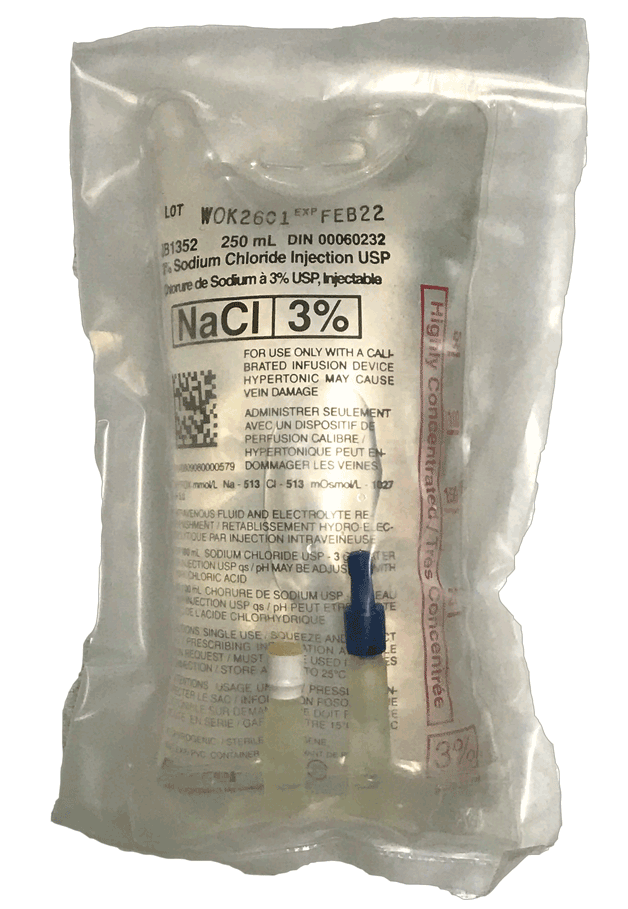 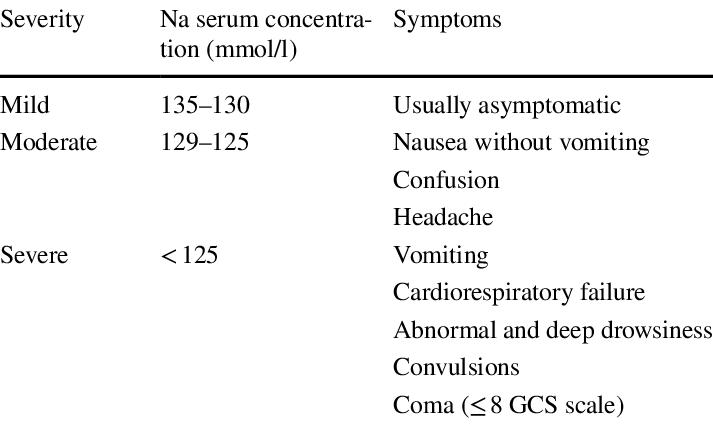 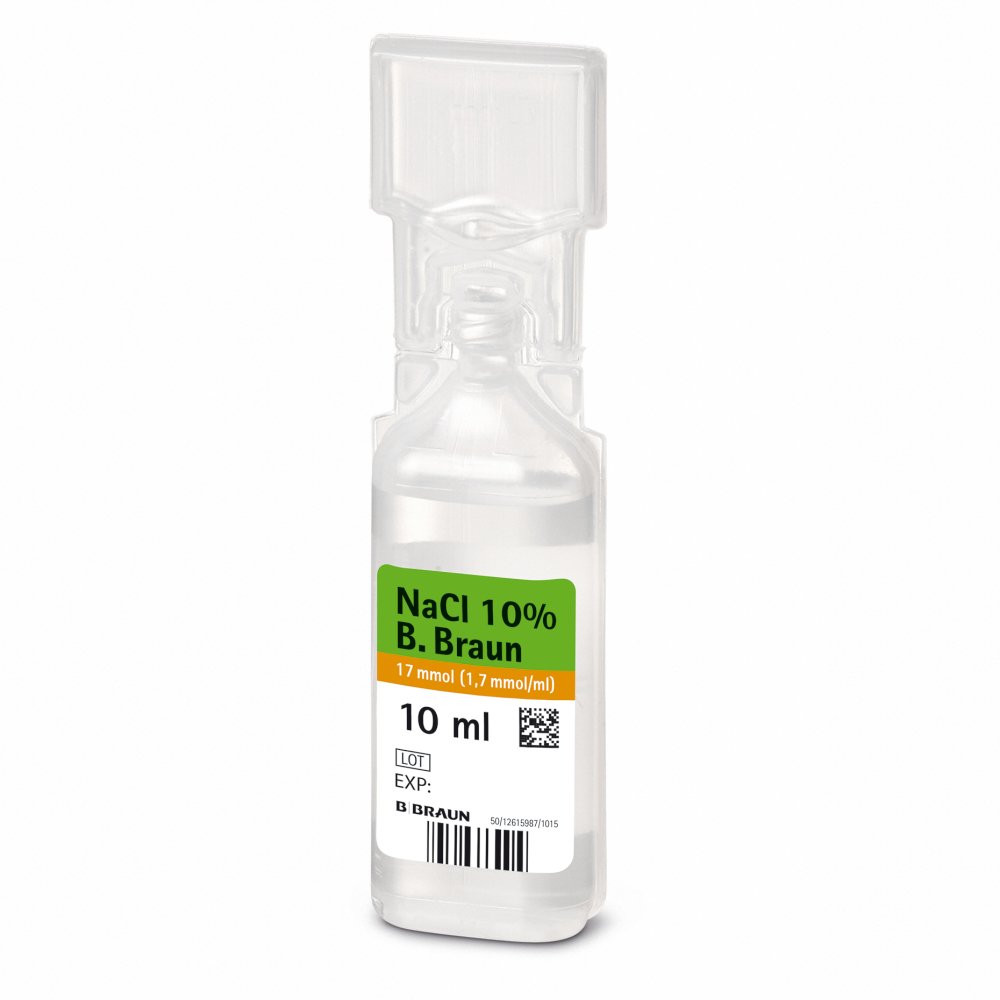 HIPERNATRIJEMIJA – Na>150mmol/l
Pretjerani gubitak vode: proliv, povraćanje, znojenje, povećana diureza
Nedovoljni unos vode: izmjenjen mentalni status, izgubljen osjećaj žeđi (stari ljudi, slabo pokretni, zapušteni pacijenti)
Jatrogeno usljed pretjeranog unosa soli: pretjerana korekcija hipertonom otopinom, previše soli u ishrani, pijenje morske vode
Pretjerana reapsorpcija soli od strane bubrega: primarni hiperaldosteronizam, Cushing sy.

Manifestuje se neurološkim simptomima, konfuzija, letargija, različitog nivoa poremećaja svjesti sve do kome
HIPERNATREMIJA – TRETMAN
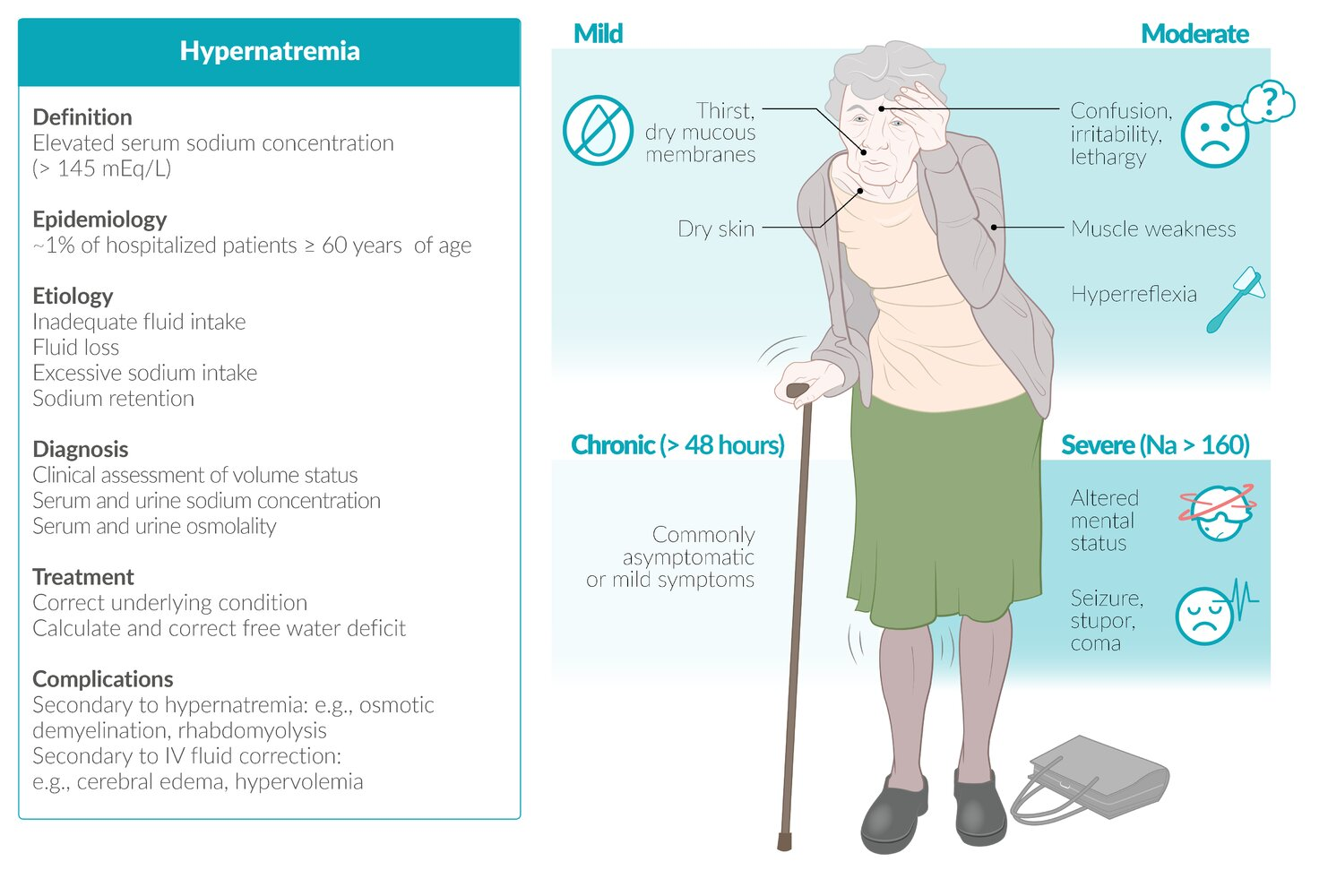 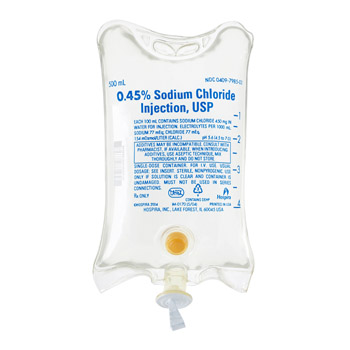 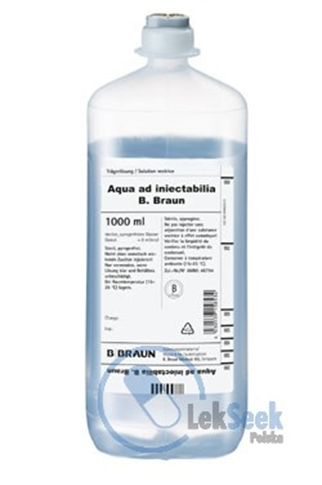 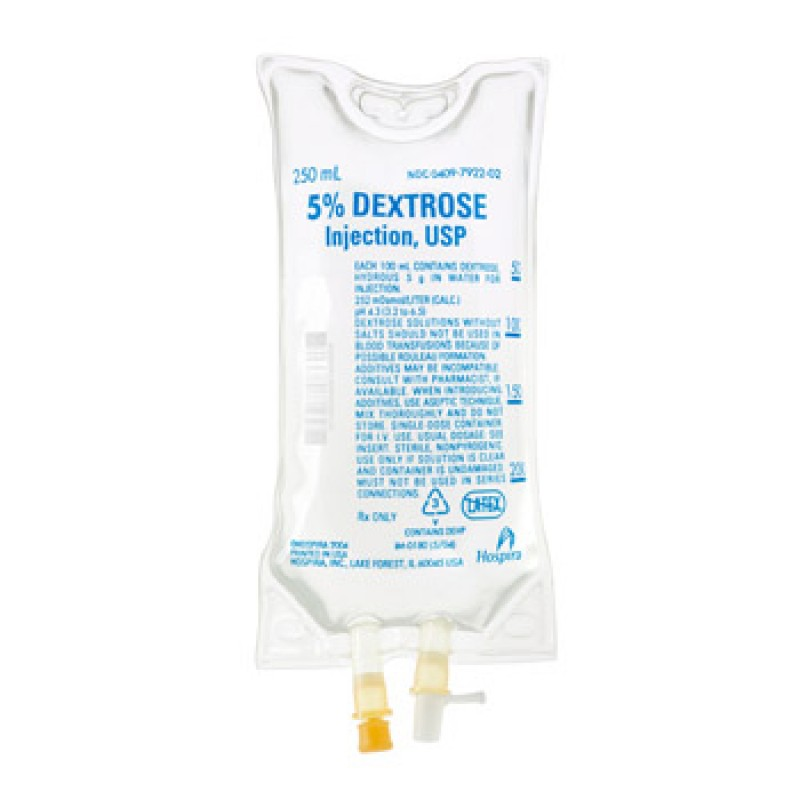 HIPERKALEMIJA – K> 5.5 mmol/L
Uzroci:
Bubrežno zatajenje
Lijekovi ( B blokatori, ACE inhibitori, 
     ARB, diuretici koji štede kalij)
Hiperglikemija
Acidoza, Adisonova bolest
Masivna hemoliza, sepsa
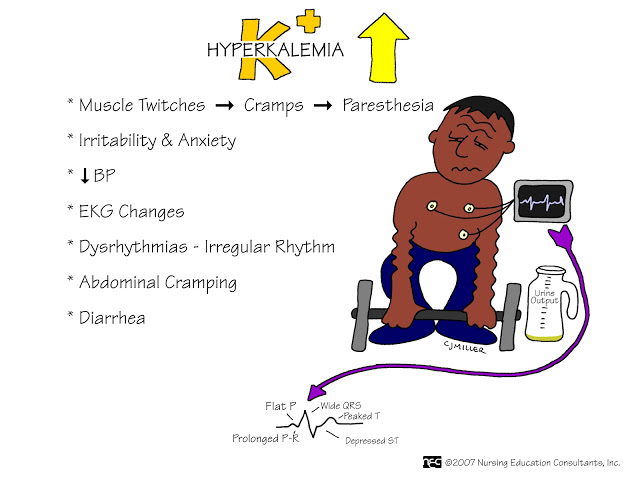 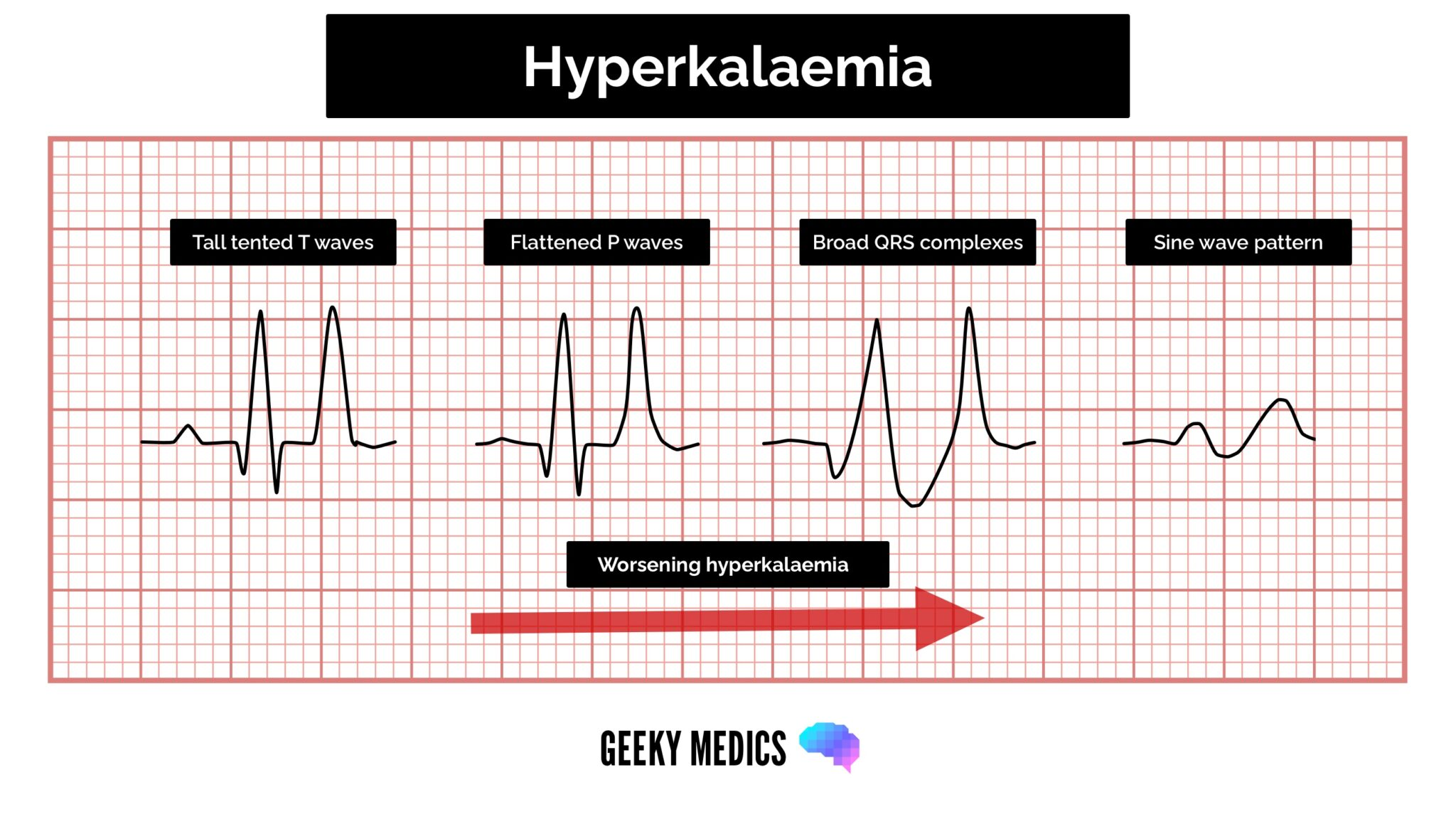 HIPERKALEMIJA -TRETMAN
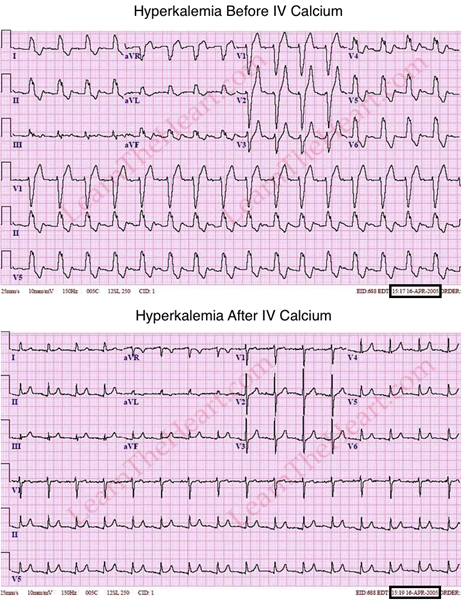 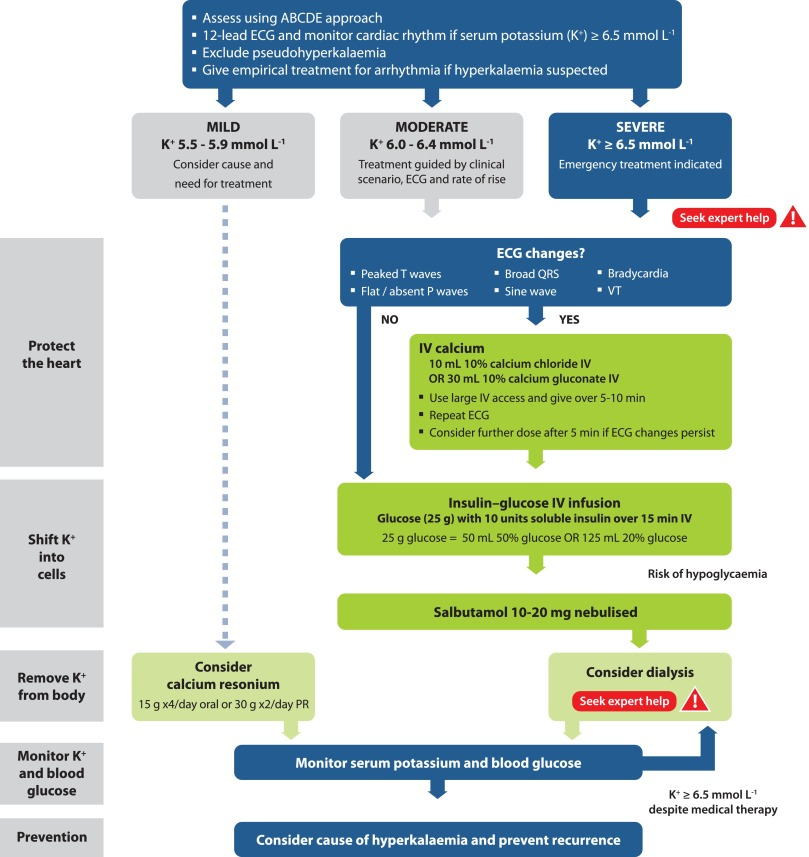 HIPOKALEMIJA – K<3.5 mmol/l
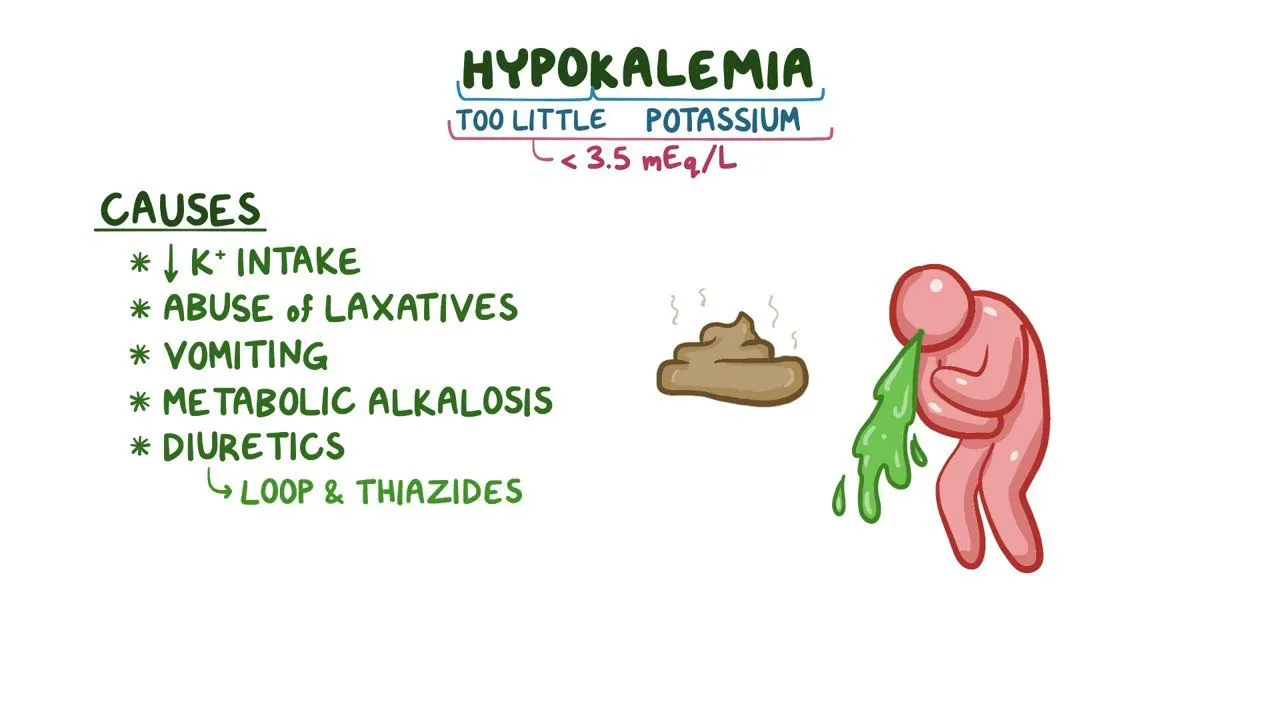 HIPOKALEMIJA – TRETMAN
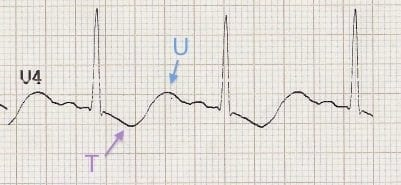 Povećana amplituda P vala
Produljenje PR intervala
ST depresija i inverzija T vala
Izraženi U valovi (= dug QU interval)

S pogoršanjem hipokalemije...
Česte supraventrikularne i ventrikularne ektopije
Supraventrikularne tahiaritmije: AF, atrijalno lepršanje, atrijalna tahikardija
Mogućnost razvoja po život opasnih ventrikularnih aritmija, npr. VT, VF i Torsades de Pointes

Teška hipokalemija K<2.5 mmol/l zahtjeva parenteralnu nadoknadu !
10-20 mEq/h na perifernu venu, na centralnu do 40 mEq/h
Maksimalna doza 60 mEq/h
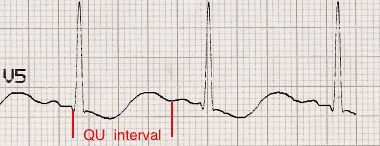 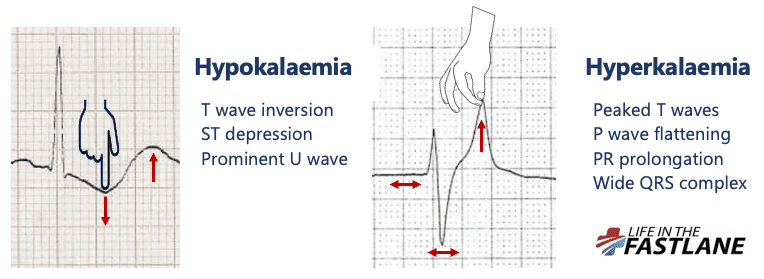 HIPERKALCEMIJA Ca> 2.5 mmol/L
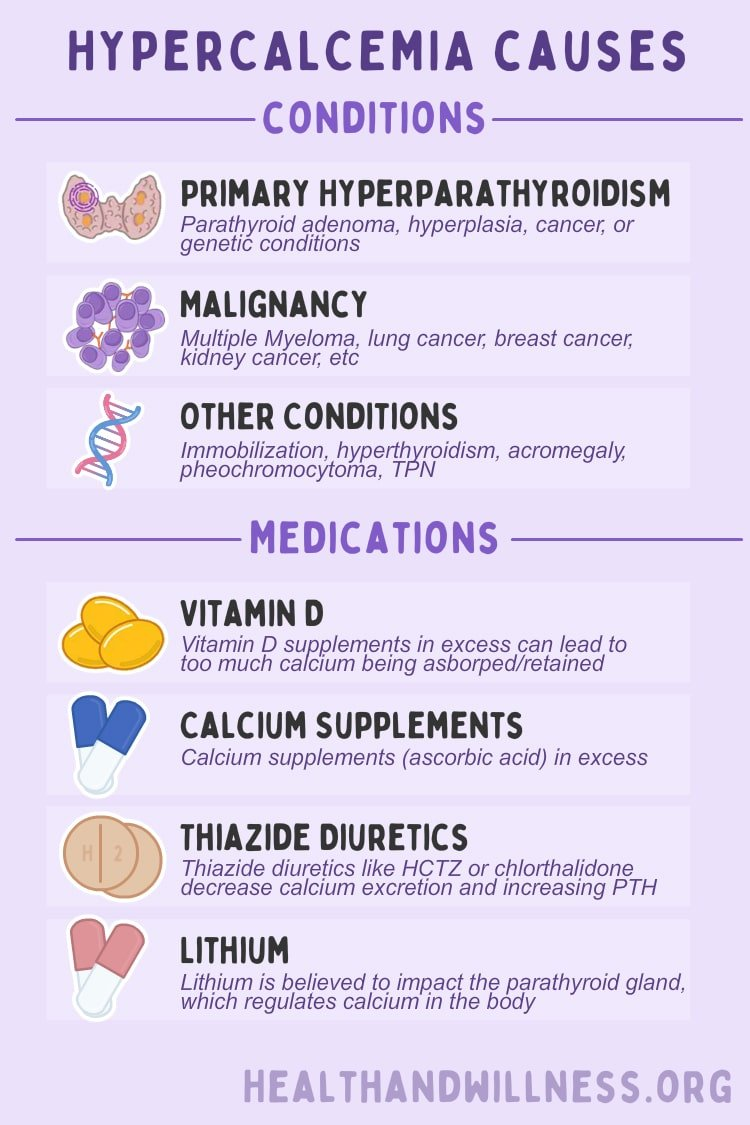 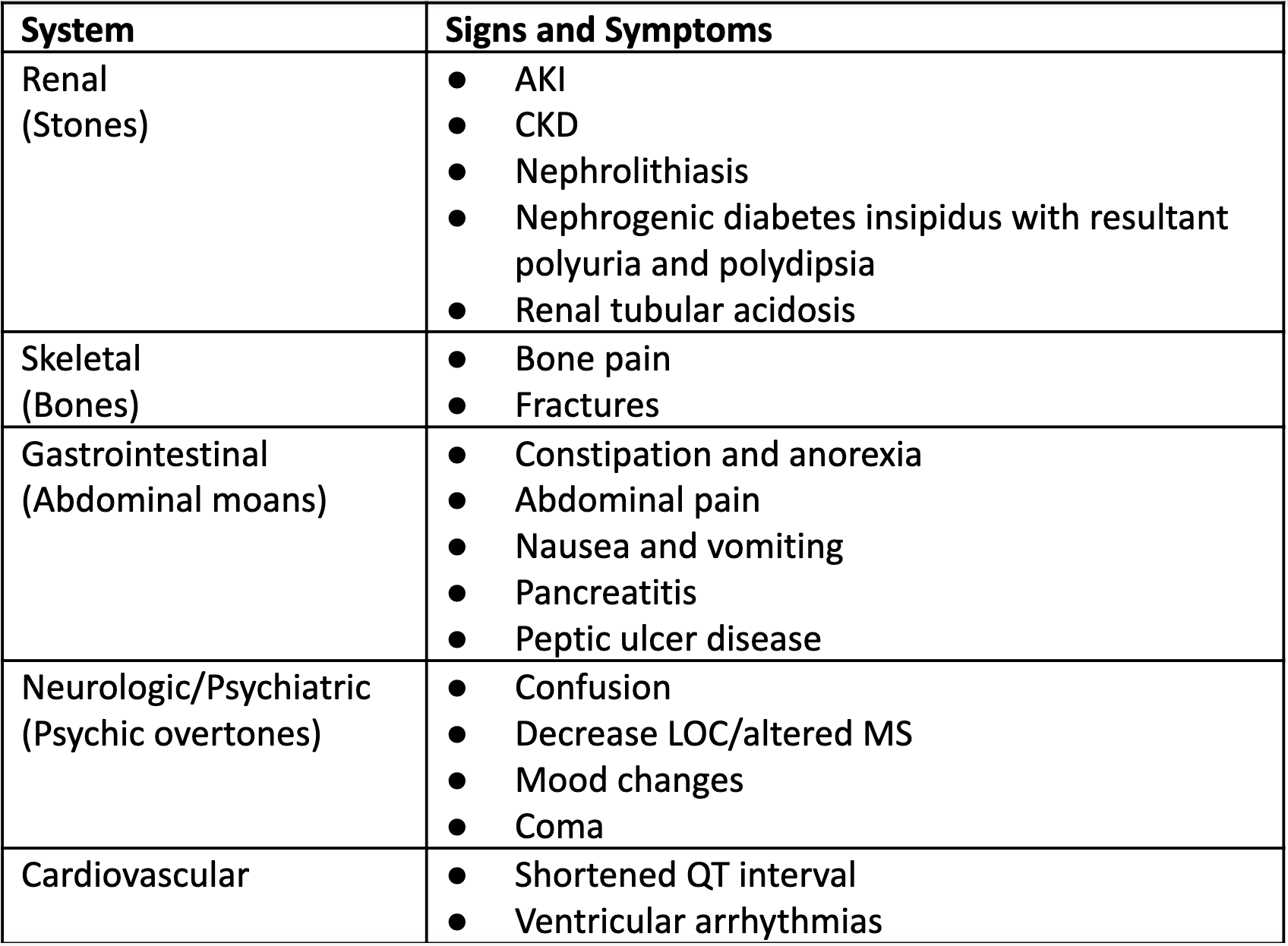 HIPERKALCEMIJA TRETMAN
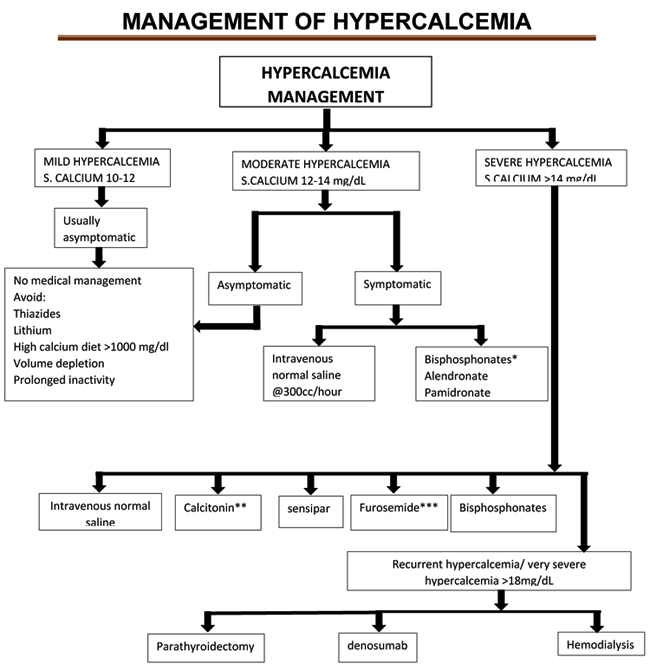 HIPOKALCEMIJA Ca<2 mmol/L
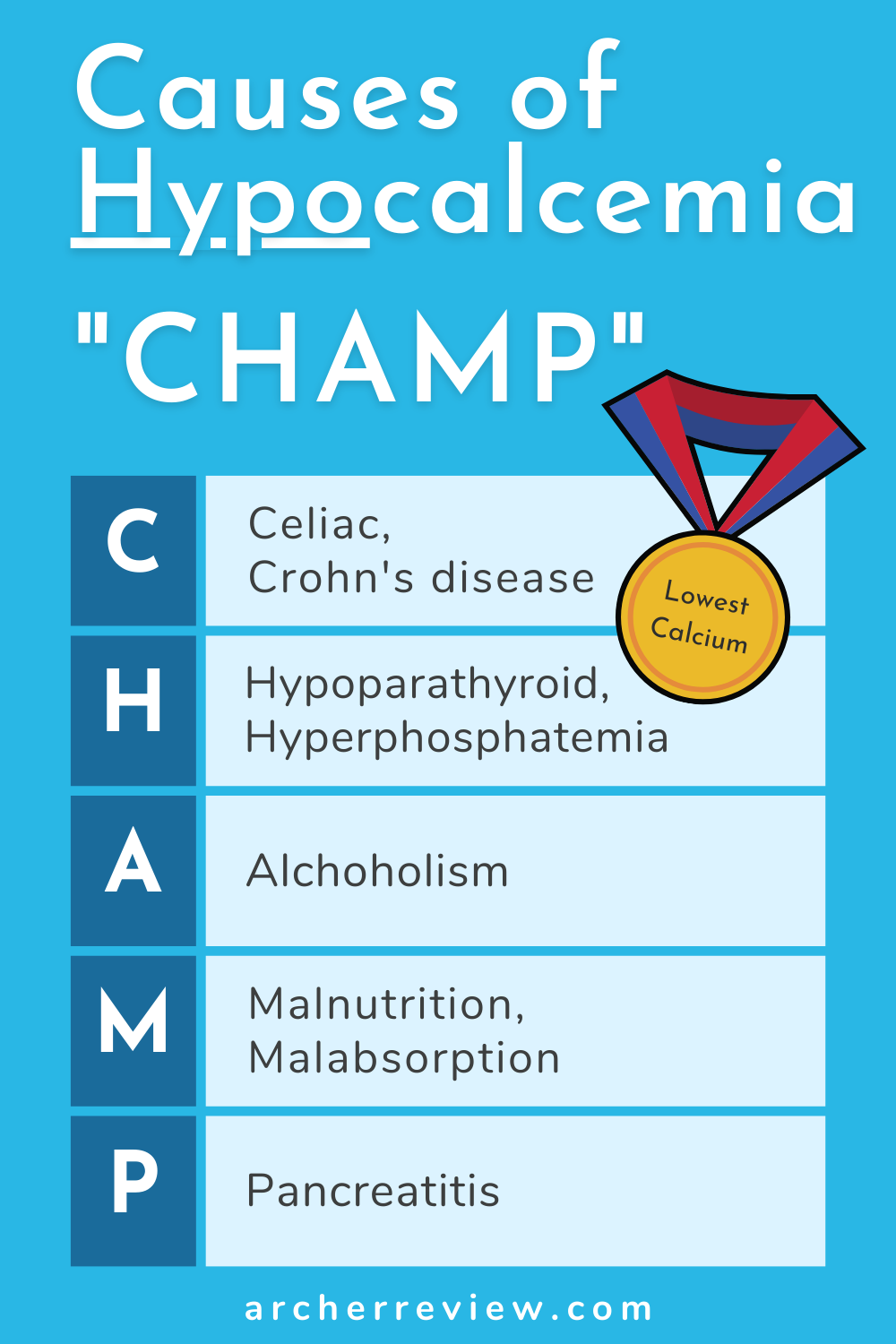 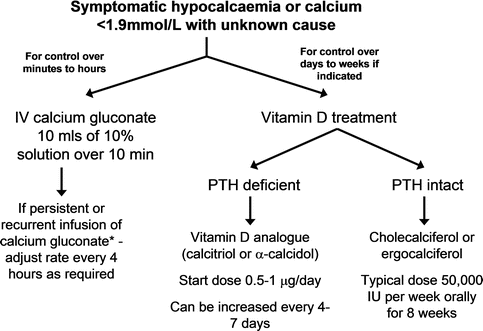 POREMEĆAJI ACIDOBAZNE RAVNOTEŽE
Acidobazne poremećaje karakteriziraju promjene u koncentraciji vodikovih iona (H+) u tijelu
Acidoza: abnormalno nizak pH krvi (pH < 7,35)
Alkaloza: abnormalno visok pH u krvi (pH > 7,45)
Respiratorna i metabolička acidodoza i alkaloza
U praksi u urgentnom prijemu najčešće se susreće metabolička i respiratorna acidoza
METABOLIČKA ACIDOZA
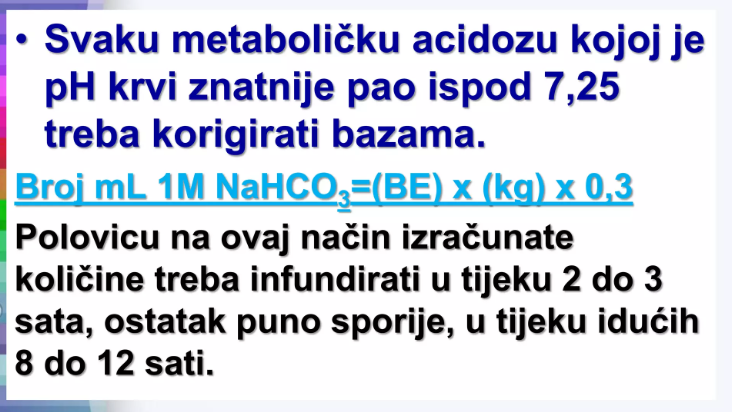 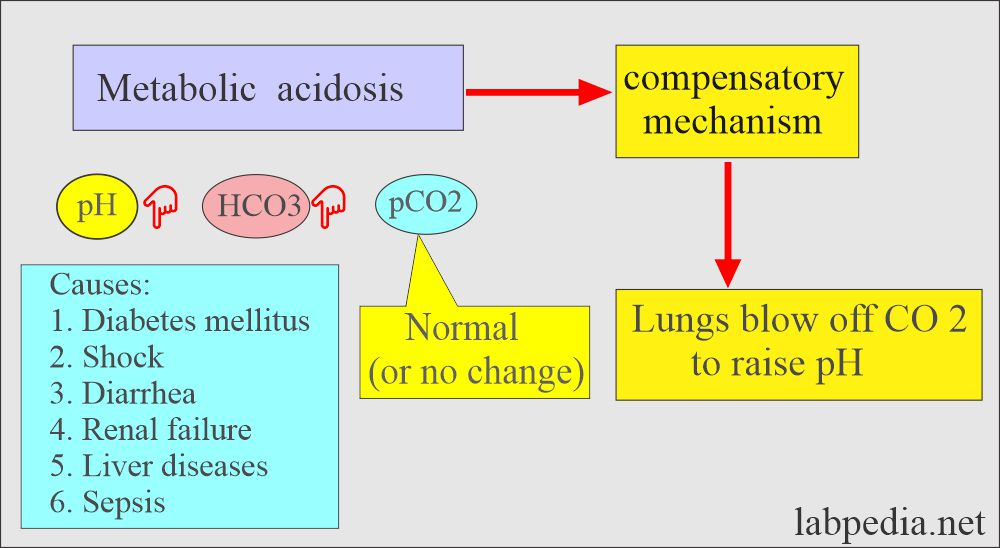 RESPIRATORNA ACIDOZA
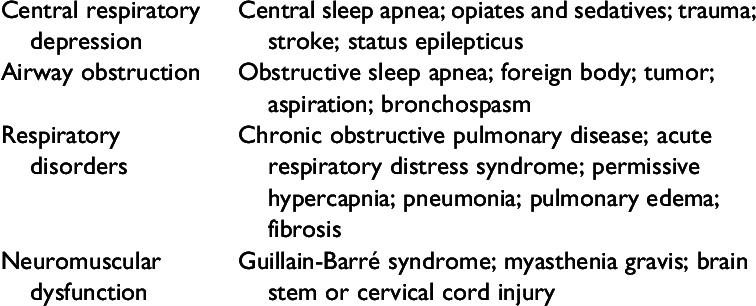 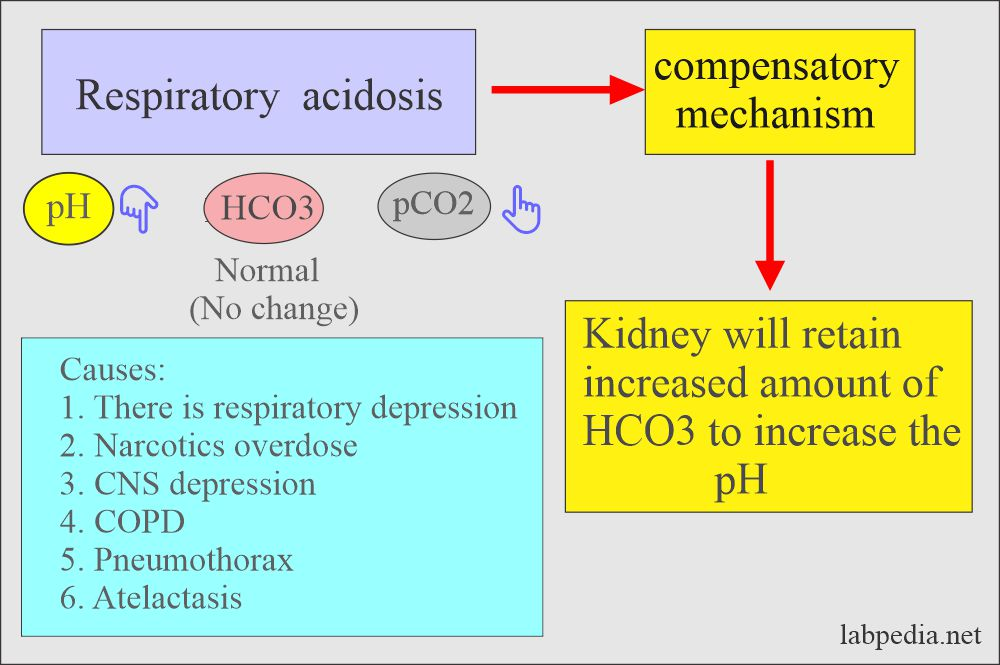 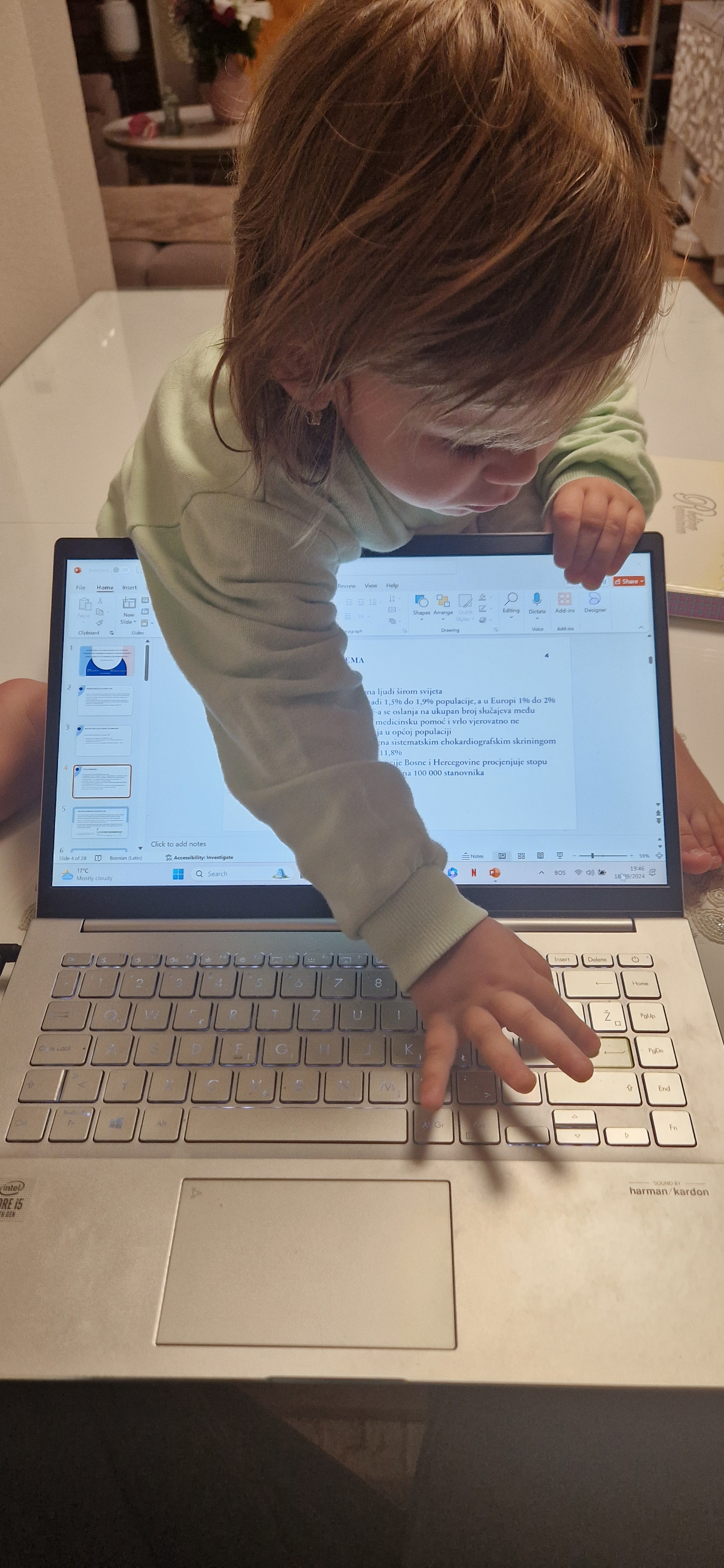 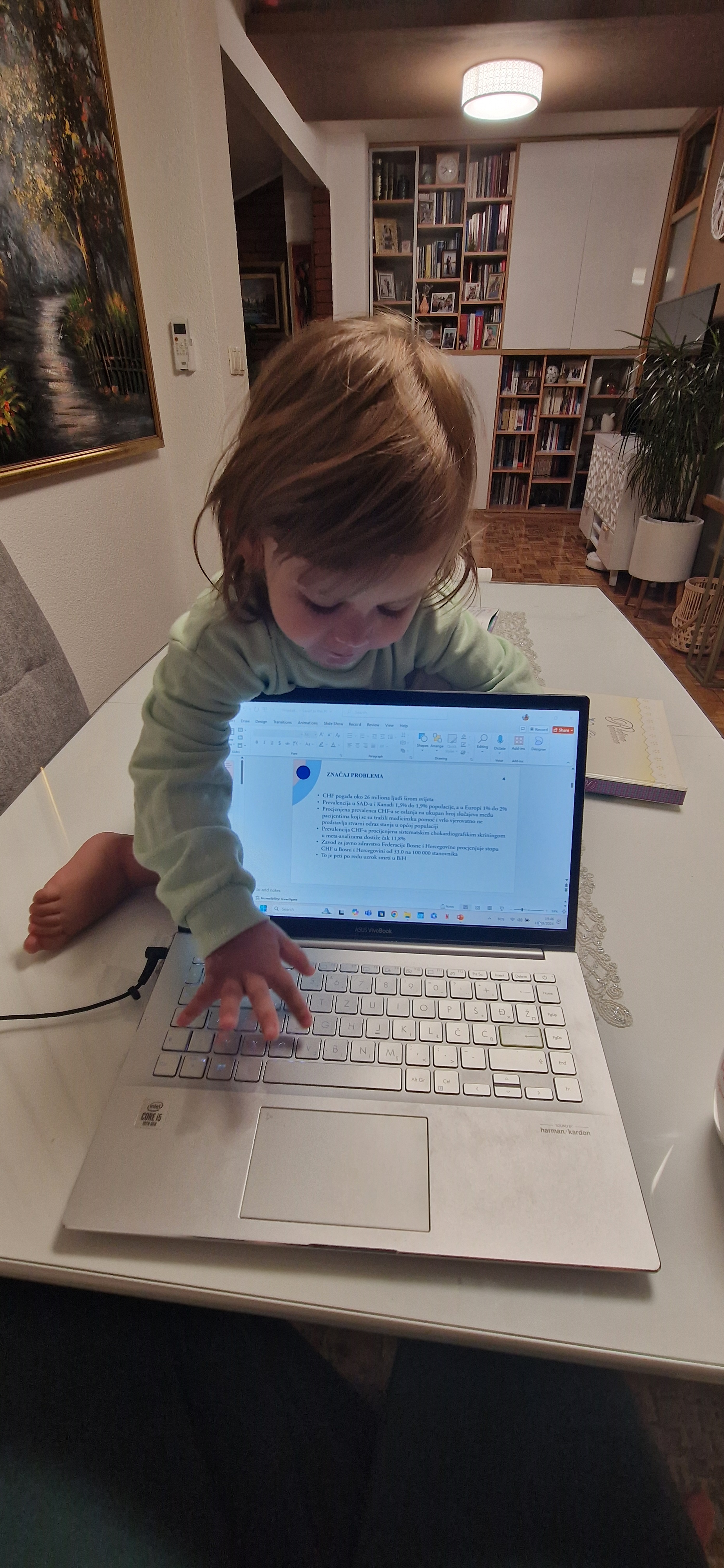 HVALA NA PAŽNJI